Figure 6. Nuclear localization of HDL2-Q138 accelerates motor dysfunction onset and reduces lifespan, while nuclear ...
Hum Mol Genet, Volume 25, Issue 15, 1 August 2016, Pages 3164–3177, https://doi.org/10.1093/hmg/ddw166
The content of this slide may be subject to copyright: please see the slide notes for details.
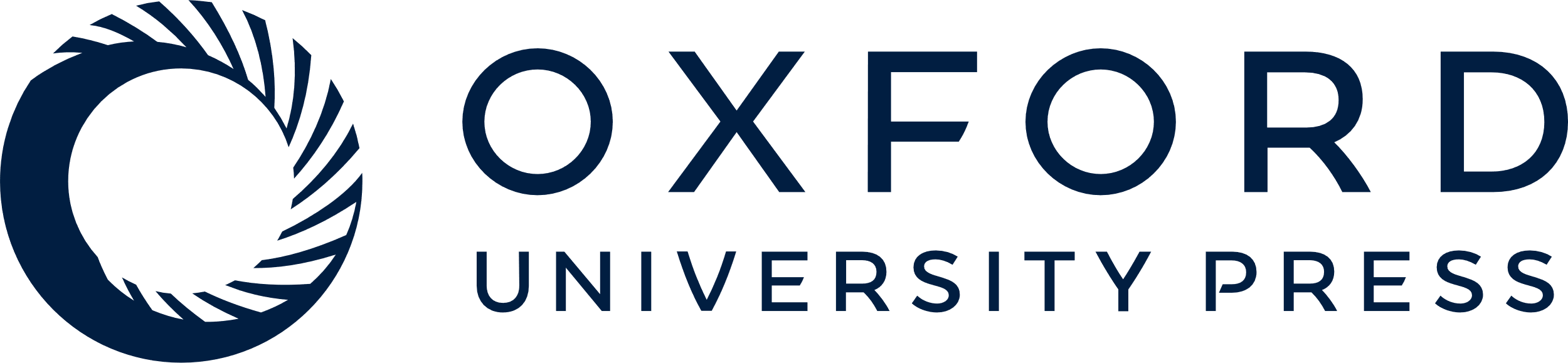 [Speaker Notes: Figure 6. Nuclear localization of HDL2-Q138 accelerates motor dysfunction onset and reduces lifespan, while nuclear export restores motor function and lifespan to control levels. elav > GFP-HDL2-Q138attP2, elav > GFP-HDL2-Q138-NLSattP2and elav > GFP-HDL2-Q138-NESattP2 flies were briefly vortexed to knock them to the bottom of the vial, and their climbing ability (climb >2 cm in 30 s) was compared to control elav flies at the indicated age. Nuclear localization flies have dramatically impaired motor function by 1 week. At 3 weeks, elav > HDL2-Q138attP2 flies fail to climb. For nuclear export flies, climbing ability remains indistinguishable from controls at all time points measured. For each time point, mean percent of flies climbing ± SEM are: 1 day: control, 100% ± 0; GFP-HDL2-Q138, 98% ± 2.2; GFP-HDL2-Q138-NLS, 98% ± 2.2; GFP-HDL2-Q138-NES, 96% ± 2.9; not significant via ANOVA with Tukey’s post hoc test. 1 week: control, 96% ± 2.9; GFP-HDL2-Q138, 100% ± 0; GFP-HDL2-Q138-NLS, 6% ± 3.1, GFP-HDL2-Q138-NES, 96% ± 2.7; GFP-HDL2-Q138-NLS climbing ability is significantly impaired compared to all other groups, P < 0.0001 via ANOVA with Tukey’s post-hoc. 3 weeks: control, 97% ± 2.9; GFP-HDL2-Q138, 0% ± 0; GFP-HDL2-Q138-NES, 98% ± 2.0; GFP-HDL2-Q138 climbing ability is significantly impaired compared with all other groups, P  GFP-HDL2-Q138attP2, elav > GFP-HDL2-Q138-NLSattP2and elav > GFP-HDL2-Q138-NESattP2 male flies were reared at 29 °C and lifespan recorded. Neuronal expression of GFP-HDL2-Q138attP2 significantly reduces lifespan compared with control flies (median survival 28 versus 43 days, P  GFP-HDL2-Q138attP2 animals (median survival 10 days, P  GFP-HDL2-Q138-NESattP2 flies (not significant via Mantel–Cox test).


Unless provided in the caption above, the following copyright applies to the content of this slide: © The Author 2016. Published by Oxford University Press. All rights reserved. For permissions, please e-mail: journals.permissions@oup.com]